TexGIS
Project Manager: Chase Chapman

Assistant Manager: Ryan Hilliard

GIS Analyst: Jason Snyder

Web Master: Marques Green
Agenda
Introduction & Scope
Final Output
Project Data
Methodology
Results
Issues
Recommendations
Conclusion
Final Deliverables
Contacts and Questions
Introduction
City’s Current Housing Condition
Scope
Hays County
San Marcos City Limits
City of San Marcos Housing
Project Data
Base Map of San Marcos
County_Boundary- Showed the extent of Hays County
Right_of_Way- Showed the streets in San Marcos
Street_Map_USA- Background for the streets
Single Family Data
SF_Parcels- showed the locations of the properties
Attribute table had the 2008 tax data
Parcel_Imp_Val- Joined with the tax data to show values of the properties
Neighborhood
NeighborhoodAvgCost- Shows the average values for the 39 neighborhoods with associations
Housing Affordability Thresholds
Housing Affordability Thresholds
Housing Affordability Thresholds
Methodology
Created a map showing the disparity in home values based on the single family parcel data provided by the City of San Marcos.
The value thresholds of affordability were determined by the planning staff of San Marcos based on the U.S. Census Bureau 2005-2007 3-year Estimated Median Family Income.  To calculate the mortgage amount lower and upper limits for each threshold, the planning staff assumed the following:
A 30-year fixed rate mortgage at 6.5%
No down payment
5% carrying costs for insurance, property taxes and utilities
Affordability of Houses in San Marcos
Average Neighborhood Values
Results
This is an ideal housing situation. Out of all of the parcels in the study, 29.87% fell into the below entry threshold category and 29.60% fell into the entry level threshold category. This means that 59.47% of all the parcels in the study were in a price range lower than $131,800, while 76.58% fell below the upper limit workforce threshold of $164,700.  Further detail is provided in the threshold percentage graphs.
Issues
Initially, we tried to get updated census data to make the map more precise by today’s (2009) standards. The census data was from 2000 and the tax data was from 2008, which was not a big problem, but we could not get the other part of our project going without it. When we tried making a formula for producing an updated Household income data, but that became too complex for the project. 
Much time and money was lost in trying to manipulate past income figures into current ones. Issues may also arise in how the blocks are laid out across the area due to their irregular shapes and sizes.
Recommendations
TexGIS would also recommend using a metadata assistant.
After the 2010 Census is released, I would plug in the new information and run the analysis again to get a more relevant picture to today’s economy.
Conclusion
TexGIS initially started this project with the idea that San Marcos was lacking in affordable housing for its residents.
Based on this analysis, San Marcos has an abundance of affordable housing and many well established neighborhoods that can be deemed affordable based on housing value averages.
Affordability of Houses in San Marcos
Contacts
Chase Chapman
cc1446@txstate.edu
(281) 450-4828
Ryan Hilliard–Assistant Manager
rh1224@txstate.edu
(832) 363-7440
Jason Snyder– GIS Analyst
js1874@txstate.edu
(512) 925-0823
Marques Green –Web Master
(512) 633-8031
mg1346@txstate.edu
Final Deliverables
(2) Reports

Maps

(2) CD’s

All data

Metadata

Proposal, Progress, Final Reports

Poster

Power Point presentations

Website
Questions
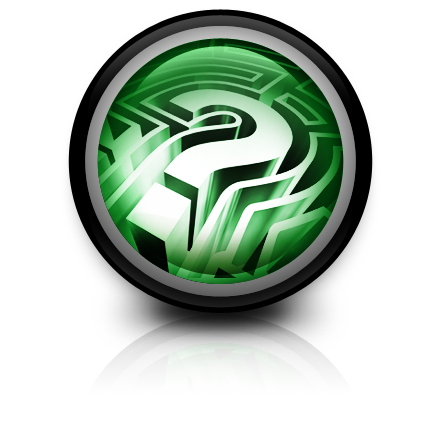